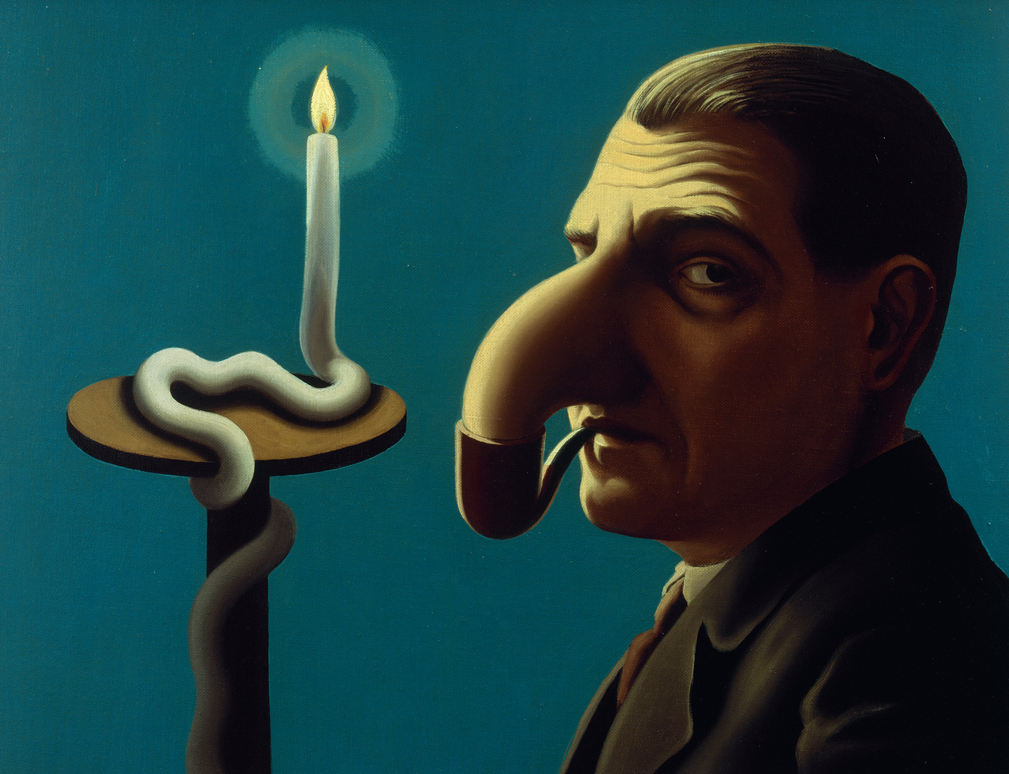 Metodika V.Hledá se badatel…I. Profesionalizace a institucionalizace dějinII. Jak si vybrat „svého“ badatele?III. Příprava prezentace: jak na to
Dr. Klára Hübner, Ustav pomocných věd historických a archivnictví, Metodika V
1
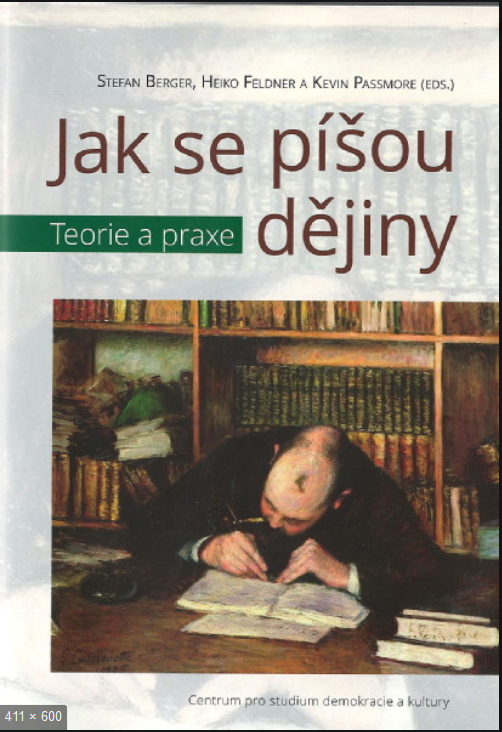 I. Profesionalizace a institucionalizace dějin
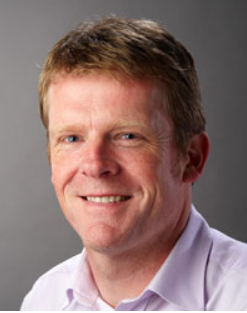 Dr. Peter Lambert

- Učí moderní evropské
   dějiny na Aberystwyth 
   University (Anglie, Wales)
- Specializace na moderní
   dějiny Německa (20. stol.)
   anglo-německé 
   historiografické vztahy
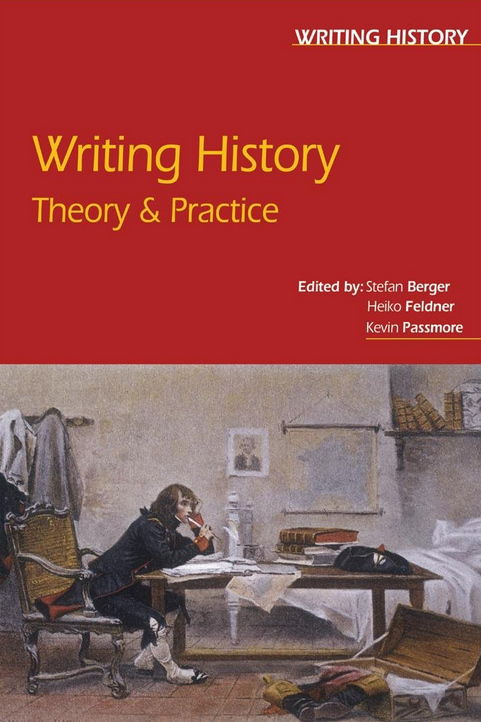 Dr. Klára Hübner, Ustav pomocných věd historických a archivnictví, Metodika V
2
I. Profesionalizace a institucionalizace dějin: práce historika
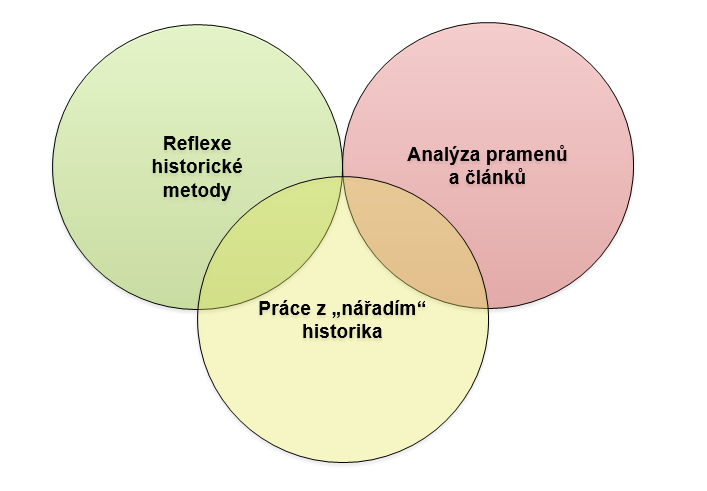 ‚Mimooborové‘ vlivy
I. Profesionalizace a institucionalizace dějin: záhady historické práce
Správný poměr mezi dějinami faktů, dějinami struktur, metodologií
Pluralita dějin: padesát odstínů minulosti
Metodologie
Interpretace a kritika faktu:
Genealogie
Archeologie
myšlení
M. Foucault
?
Zobrazeni události
Jev / Událost
analýza
diskurzu
historik
Pramen
Dobová mentalita
Dobové možnosti
(přístup k pramenům)
Dobová recepce
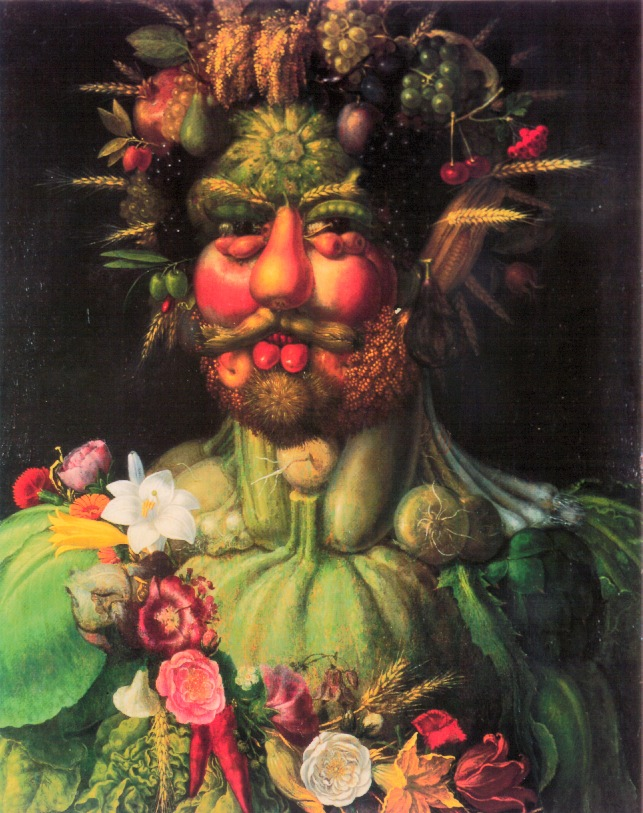 minulost se manifestuje v jednotlivých událostech, a zároveň v dlouhodobém vývoji
-> longue durée (Marc Bloch)
„Kdo píše světové dějiny, zapisuje zároveň vlastni historii neviditelným inkoustem mezi jejími řádky“

Jean Paul
Přemet historického badání jsou pozůstalosti (prameny) jednotlivců a dlouhodobé struktury, které mají vliv na soudobou kulturu, společnost, ekonomii a politiku.
Při největší snaze o objektivitu nesmí historik nikdy zapomenout, ze jeho výzkum je podmaněn dobovým módám, jeho biografii a osobním vědeckým zázemím.
Dynamika a vlivy na metodické myšlení
a hlavní ideologické proudy
Existencialismus
Neoliberalismus
Marxismus
Komunistická 
internacionála
2019
Studená válka:
antikomunismus
1900
1800
Neokonzervativizmus
Ekonomický liberalismus
Feminismus
1918
1989
1848
1968
1948
Komunismus
Společenské
osvobození
1945
Nacionalismus
Fašismus
Národní 
socialismus
Environmentalismus
Národní obrození
Vznik národních států
industrializace
proletářské hnutí
kapitalizmus
Sekularizace společnosti
globalizace
Technizace/digitalizace
Dynamika a vlivy na metodické myšlení
a hlavní ideologické proudy
Sociální historie
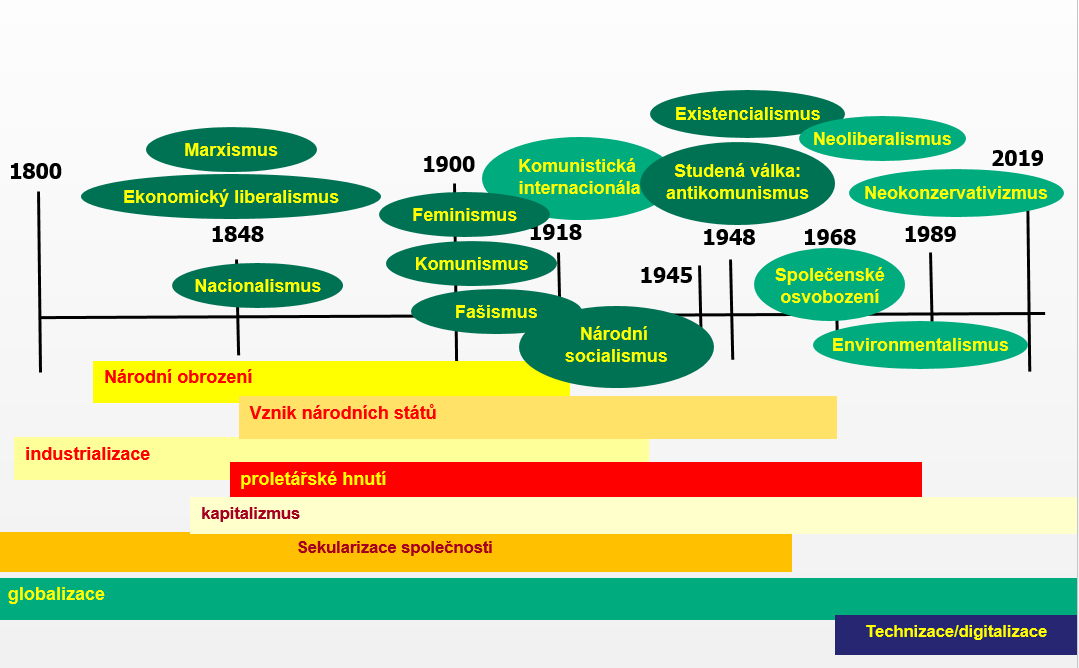 Ekonomické dějiny
Nová vědeckost
Národní dějepisectví
„Historik“
Politické dějiny
Kulturní dějiny politiky
Marxistická historiografie
Poststrukturalismus
Historie a sociální vědy
Psychoanalýza v historií
Historie gendru
Komparativní historie
Kulturní Antropologie
Globální historie
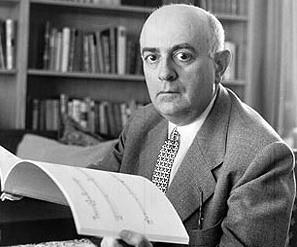 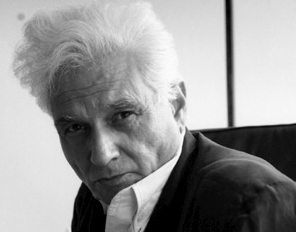 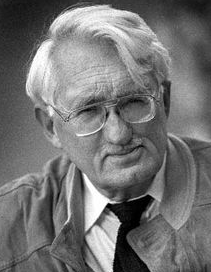 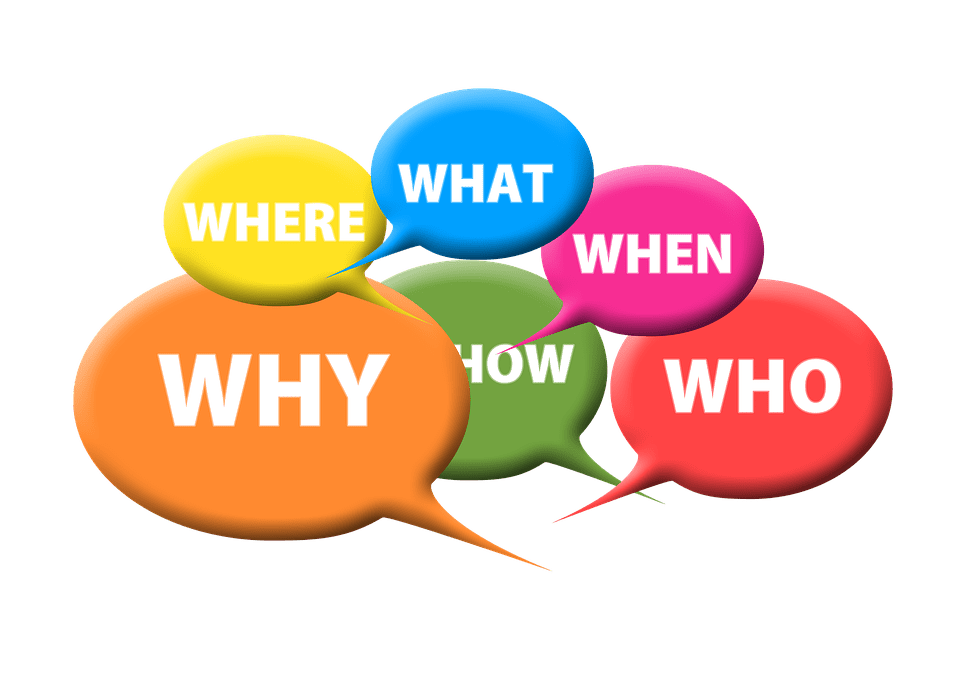 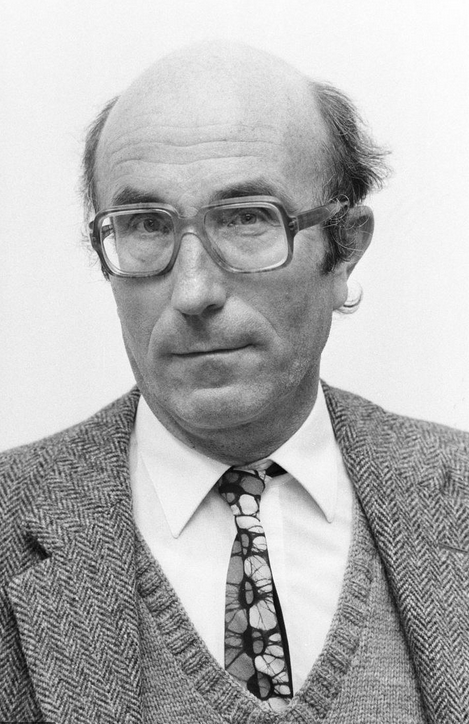 II. Jak si vybrat „svého“ badatele?
Aneb: Kdo má strach z 
Filozofie dějin
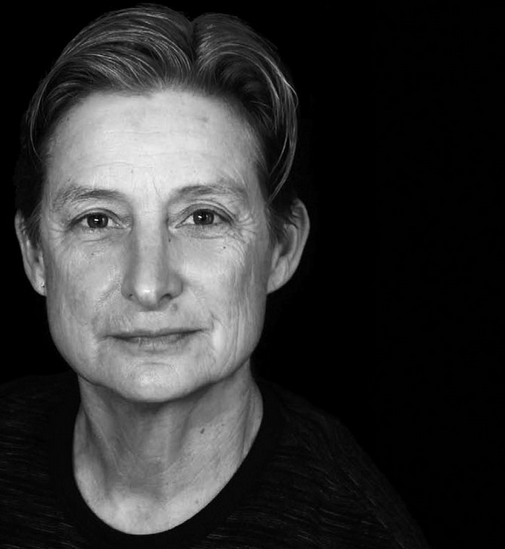 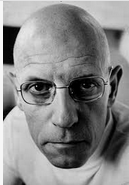 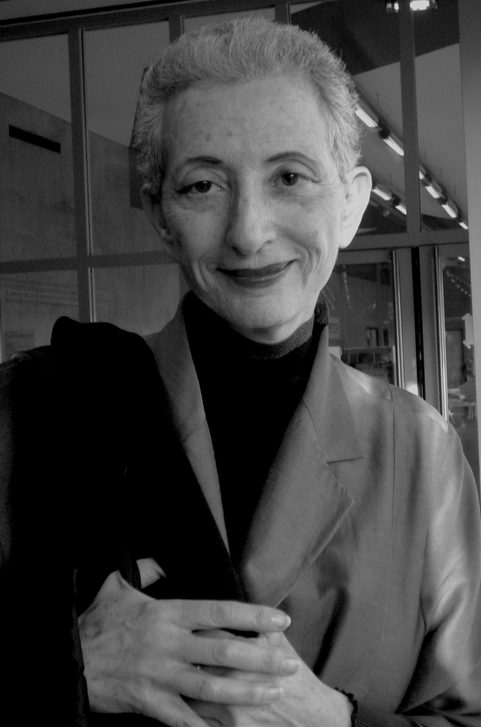 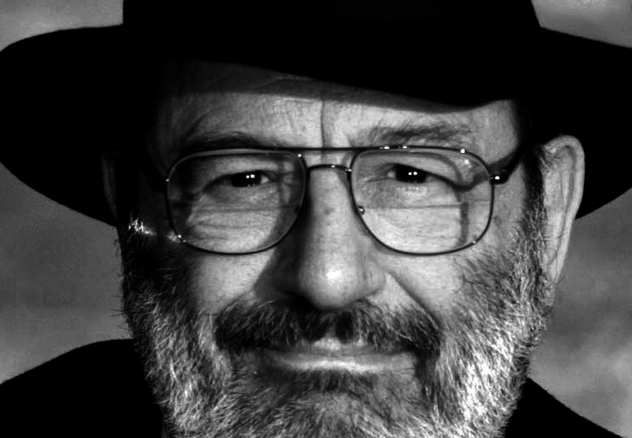 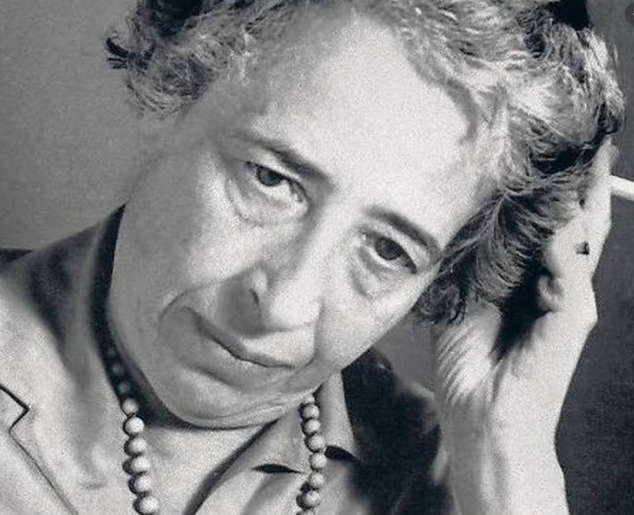 8
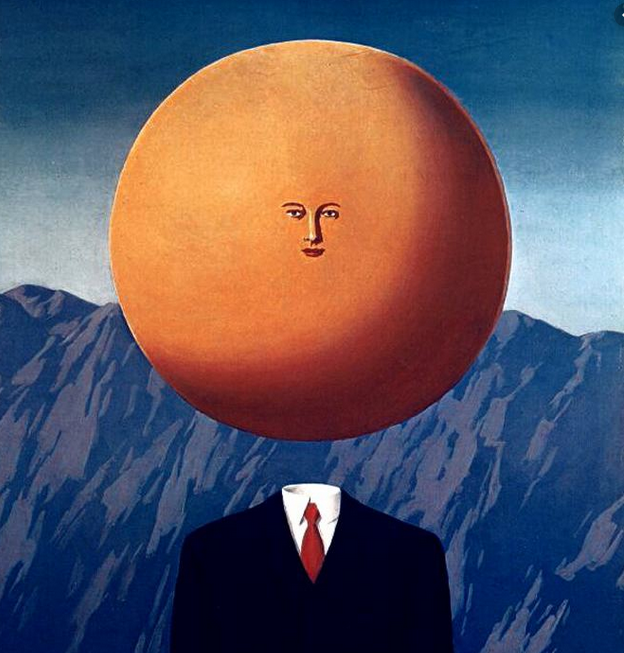 III. Příprava prezentace: jak na to
1.10.: Výběr „myslitele“
1.10. – 29.10, samostatné studium: 
         - přehled přes myslitelově/myslitelčině působení:
            - biografie: Kdy/kde žil/a? Kde se narodil/a? Kdy/kde zemřel/a?
              co jeho/jí nejvíce ovlivnilo (náboženství, rodina, školitelé, války)?

             - hlavní myšlenky, vybrat text
- Bibliografie I. (co o něm bylo napsáno) najděte něco zajímavého
          v jeho/v jejím životě
        - Bibliografie II. Hlavní díla a jejích význam
        - Sledujte tok jeho/jejích myšlenek; jak se to vyvíjelo? Které okolnosti
          se stali křížovými pro rozvoj jeho/jejího myšlení
- Další kroky: vybrat myslitelův/myslitelčin text 
      - Zamyslet se na ním a provést rozbor
9